Hvordan kommuniserer motorbransjen?
Mai 2013 av Ribalta PR AS/InFact Norge AS
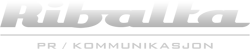 Undersøkelsen
40 intervjuer, fordelt på 21 innenfor bil, 16 innenfor båt og 3 innenfor MC
Markedssjefer innenfor motorbransjen
Feilmargin +/- 8,9 % - poeng, gjelder totalutvalget
Kommunikasjonsplattformer
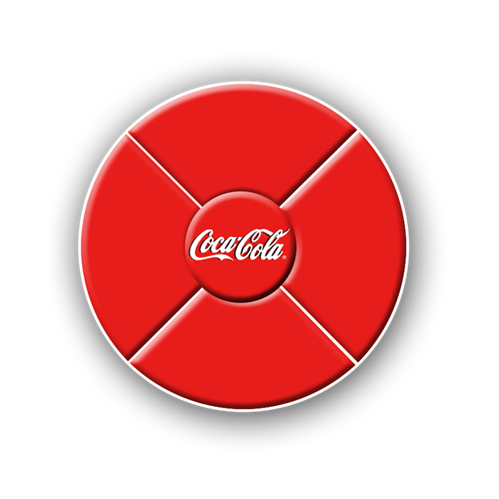 Sosiale medier
Facebook, Twitter, 
YouTube etc.
Mfl
Betalte
Annonser
Reklame
Nett
Radio/TV
Betalte artikler
Mfl
Sosiale 
kanaler
Betalte 
kanaler
Selskapet
Fortjente
Redaksjonell dekning i TV, radio, print, nett.
PM, kronikker
m.fl.
Brand
Egne
Webportal
Nyhetsbrev
Nettvideo
Kundemagasin
Brosjyrer
Mfl
Fortjente
kanaler
Egne 
kanaler
KEYHOLE.PPT 4/21/98
Hvilken av følgende kommunikasjonsplattformer anser du som viktigst for din bedrift eller dine produkter?
Hvor stor er ressursbruken på markeds- og eller PR-tiltak i din bedrift i dag i forhold til for 3 år siden?
Hvilke av følgende eksterne kommunikasjonstiltak bruker din bedrift?
Hva er den viktigste betalte kanalen for å skape merkekjennskap/bygge omdømme for din bedrift?
Hvilke av følgende egne kanaler benytter din bedrift seg av?
Hvilke av følgende sosiale medier benytter din bedrift seg av?
Hvilke er de viktigste redaksjonelle mediene å annonsere i for din bedrift?
Hva slags aktiviteter gjør din bedrift for å få redaksjonell PR?
Bruker dere profesjonelt PR-byrå til disse aktivitetene?
Kun besvart av bedrifter som gjør aktiviteter for å få redaksjonell PR, 32 st.
Hvor stor andel redaksjonell PR er integrert i din bedrifts markedsplan i år?
Kun besvart av bedrifter som gjør aktiviteter for å få redaksjonell PR, 32 st.
Hvor viktig anser du at redaksjonell PR er i forhold til betalt reklame med tanke på merkevarekjennskap/omdømmebygging?
Hvor viktig anser du at egne kanaler er i forhold til betalt reklame med tanke på merkevarekjennskap/omdømmebygging?
Hvor viktig anser du at sosiale medier er i forhold til betalt reklame med tanke på merkevarekjennskap/omdømmebygging?
Dersom din bedrift får behov for ytterligere PR/markedsassistanse, vil dere…….
Undersøkelsen viser at:
Annonsering på trykk er ansett som mye viktigere enn på nett, til tross for eksplosjon i nettannonsering i markedet
Betalt annonsering ansees som vesentlig viktigere enn egne kanaler og redaksjonelle PR-fremstøt 
6 av10 selskap bruker ikke PR-byråer  
30 prosent av selskapene budsjetterer ikke for noe PR, og 50 prosent har bare mellom 0 - 10 prosent PR integrert i markedsmiksen